Mistrzostwa Polski w Pływaniu Osób Niepełnosprawnych
Szczecin 
24 – 26 listopada 2017
Małgorzata PilchBrązowa medalistka
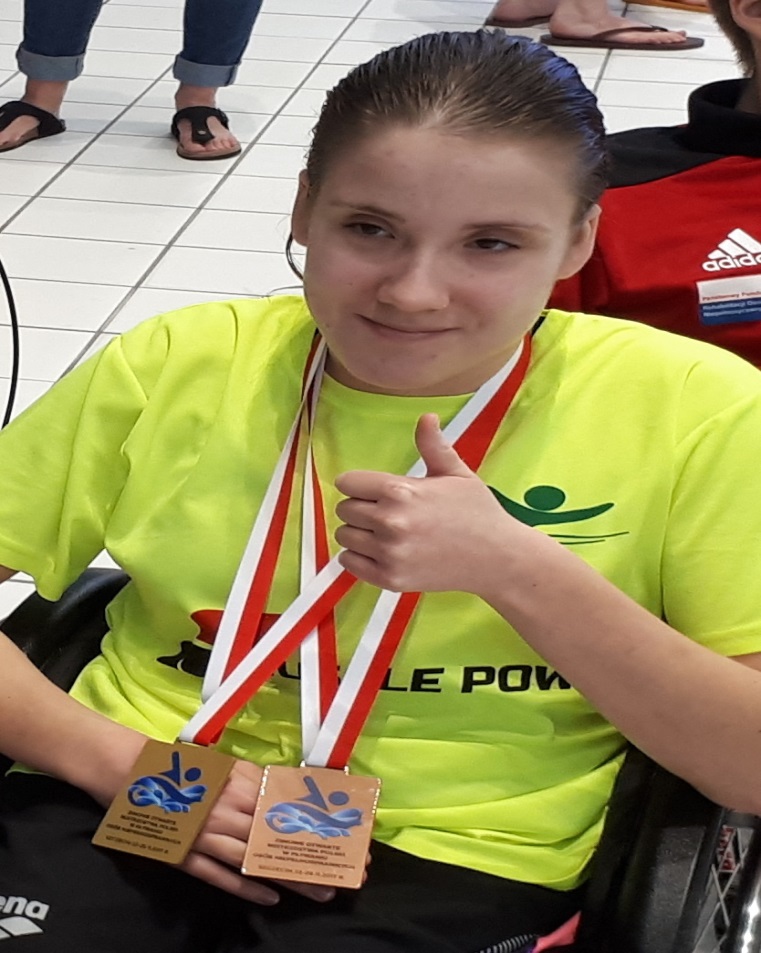 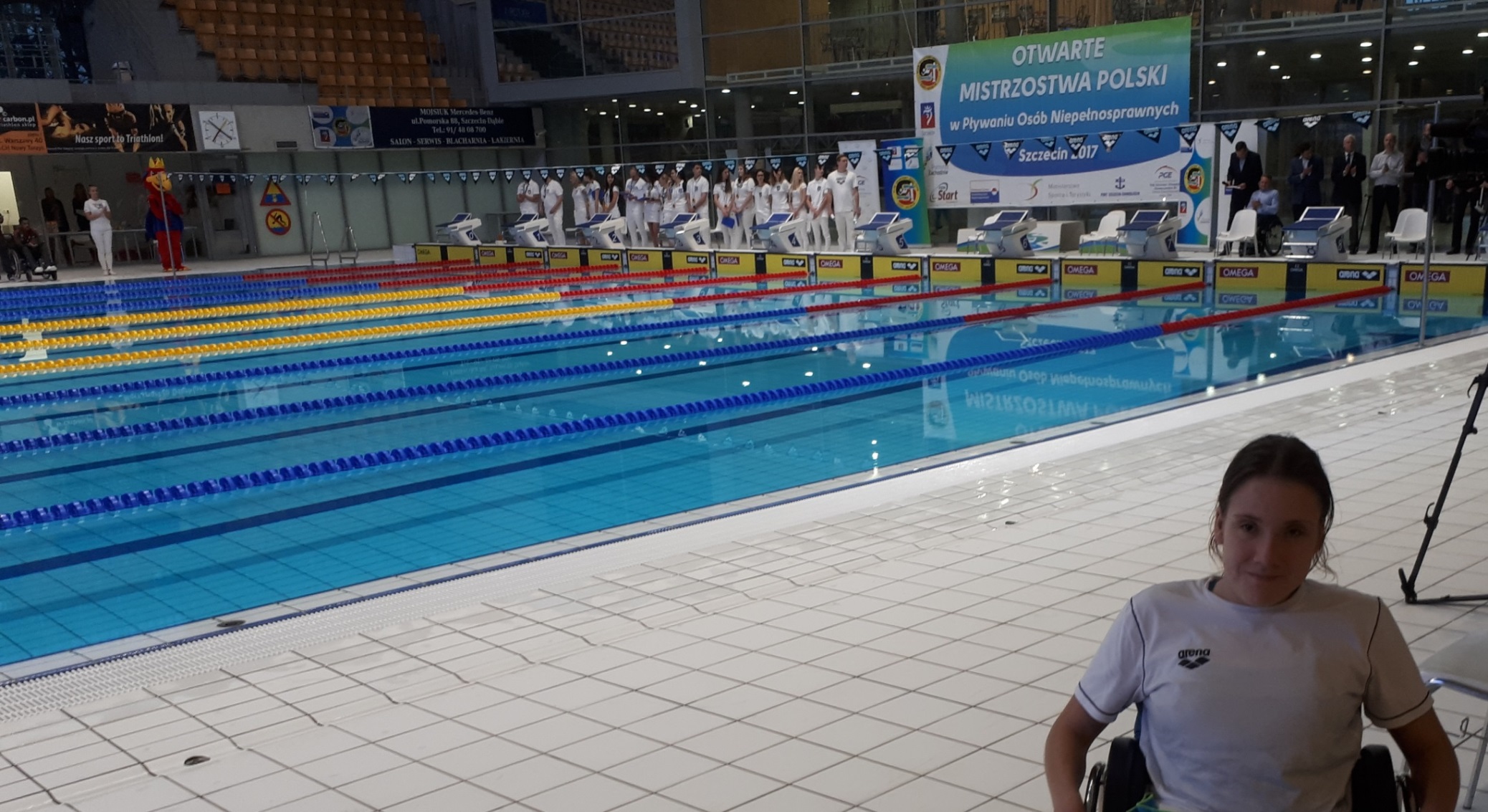 Oficjalne powitanie sędziów i przedstawicieli klubów sportowych
Przedstawiciele klubów sportowych
Zawodnicy Klubu sportowego START Oświęcim
Trening przed startem
Trema przed startem
Przygotowanie do startuGosia na torze 7
Brązowy medal
Pamiątkowe zdjęcie z maskotką Mistrzostw Polski
Złoty medal w sztafecie
Medaliści z mojej drużyny
Warto trenować!